Thermally Driven Flows and Cold Pool Motion Observed During the Cold Fog Amongst Complex Terrain (CFACT) Experiment
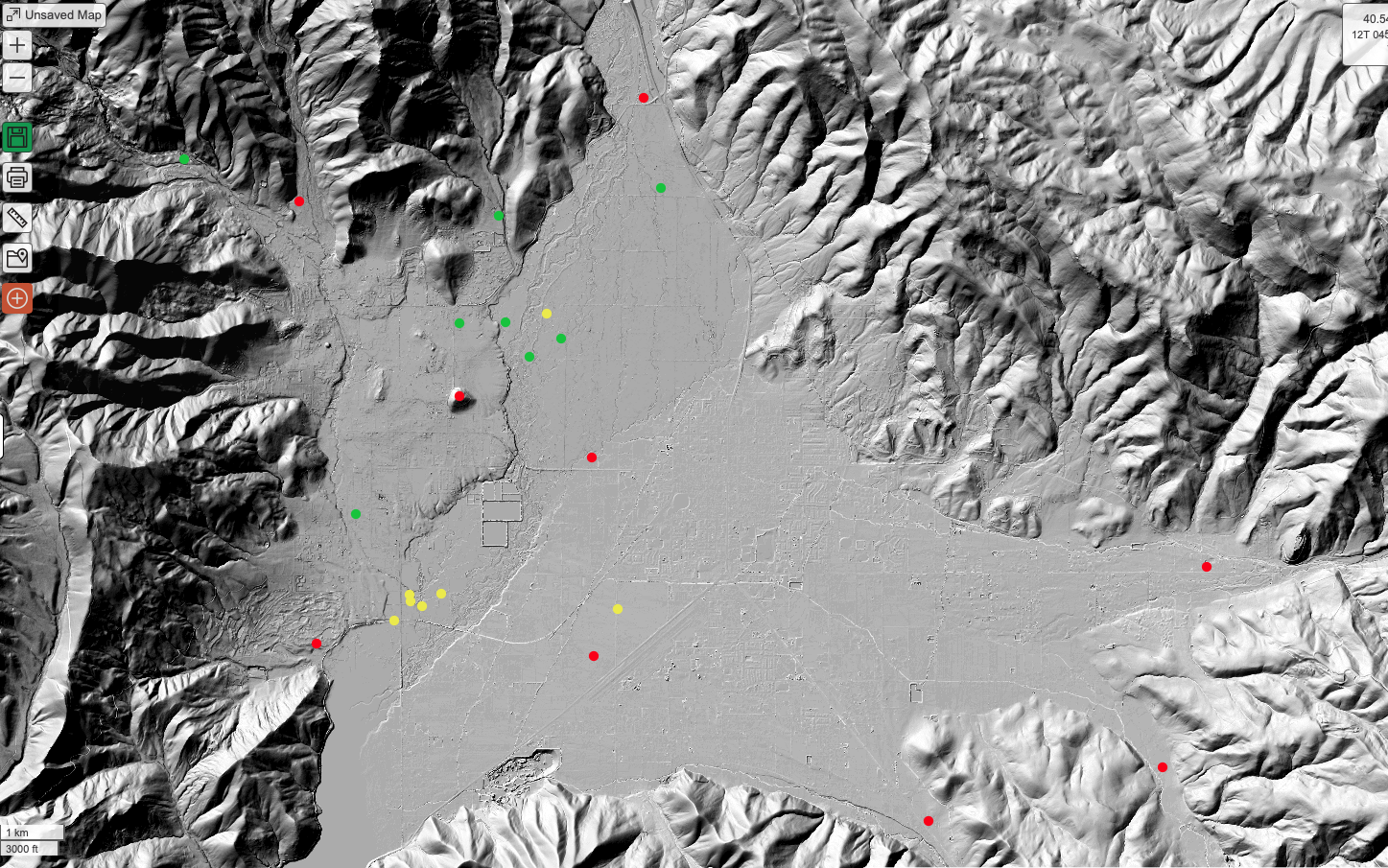 UP
L8
L6
PC
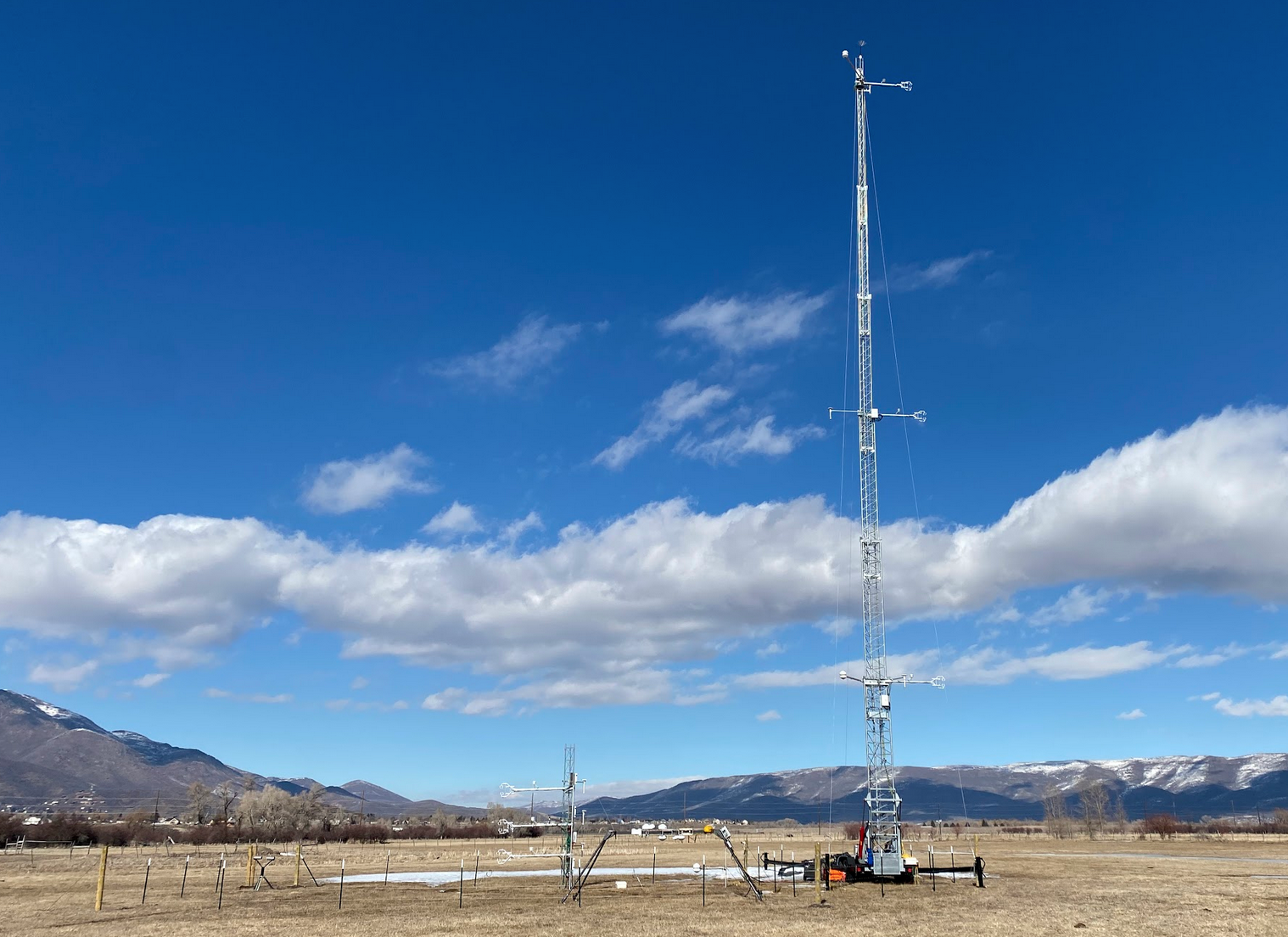 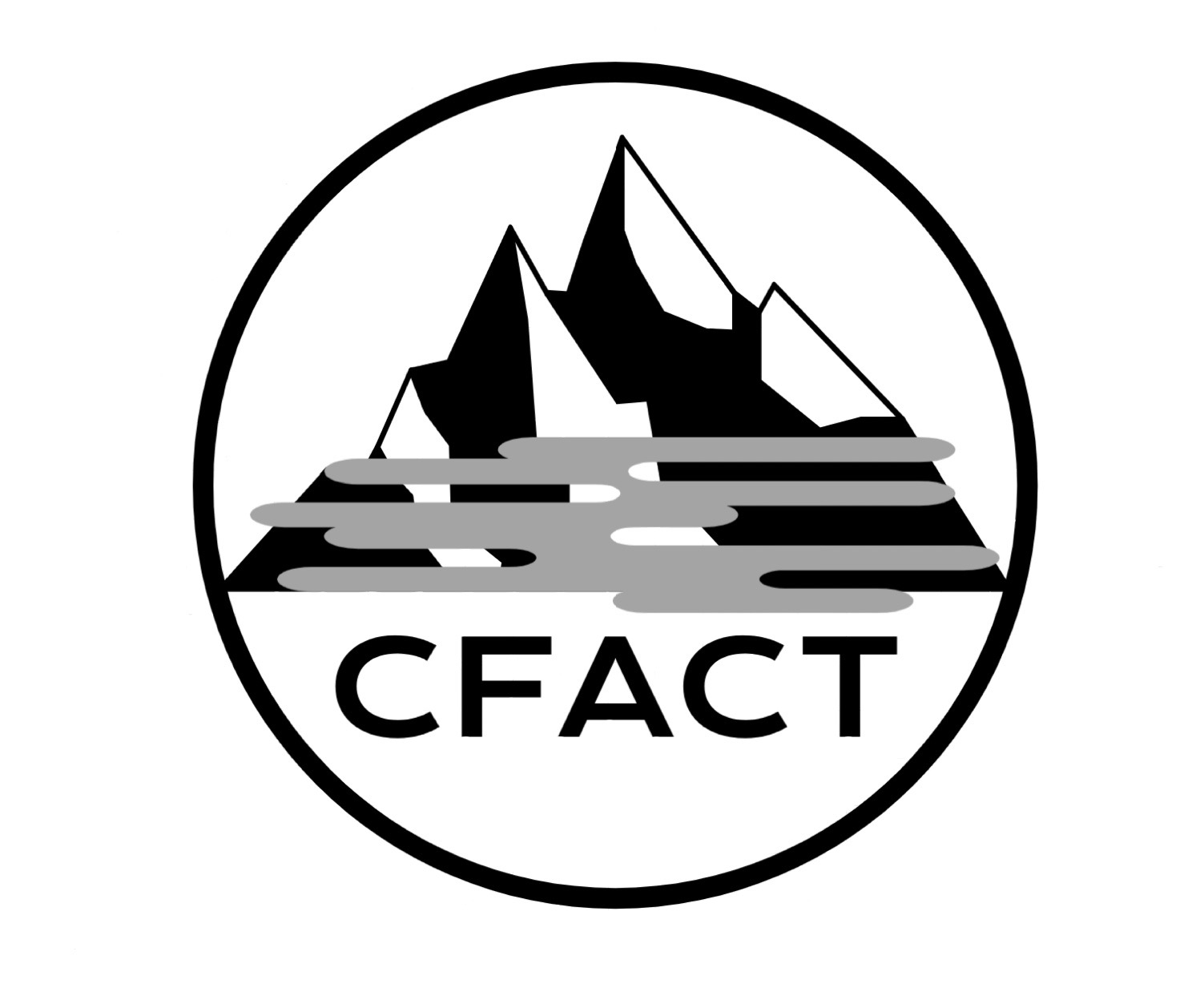 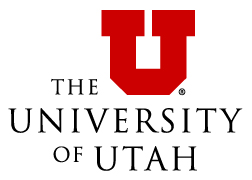 L7
21st AMS Conference on Mountain Meteorology
22 - 26 July, 2024 Boise, Idaho
PRSS
Provo River
 Supersite
L3
L2
L5
L4
MH
Sebastian W. Hoch, E. R. Pardyjak, A. Perelet, Ismail Gultepe, Zachary Ruble, Gerardo Carrillo-Cardenas, Rebecca Beal, Zhaoxia Pu, Steve Oncley, William Brown
MW
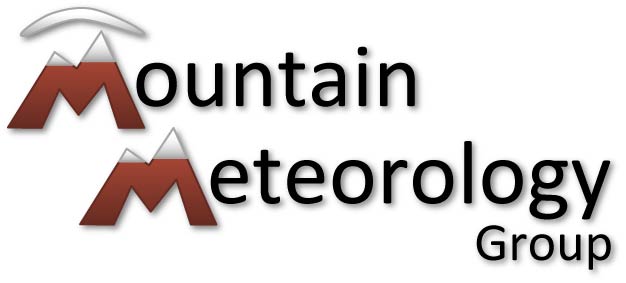 L1
Dear Creek 
Supersite
LC
DC AT
NP
DC FT
DC S
SH
Introduction
Ephemeral Fog at the Deer Creek Supersite
DC MP
DC L
Airport
SP
1 km
The Cold Fog Amongst Complex Terrain (CFACT) experiment, conducted in early 2022 in Heber Valley, Utah, offers a unique dataset to study the life cycle of ephemeral, i.e. short lived cold-fog events. CFACT was designed to elucidate the complex interactions between multi-scalar meteorological and microphysical processes governing the formation of cold fog in a typical alpine basin. 

Heber basin was instrumented with two supersites and nine satellite sites (Figure 1), with meteorological flux and surface energy balance towers, Doppler wind LiDARs, ceilometers, and a wind profiler, as well as microphysical and aerosol platforms. Intensive Observational Periods added a tethersonde and frequent radiosonde ascents.
Ephemeral fog formed on 19 February 2022 at and around the Deer Creek Supersite. Fig. X shows time series of relevant variables measured on the 32-m flux tower and visibilities at three nearby sites that show the intermittence and  spatial heterogeneity of the fog occurrence.
CC
Deer Creek Reservoir
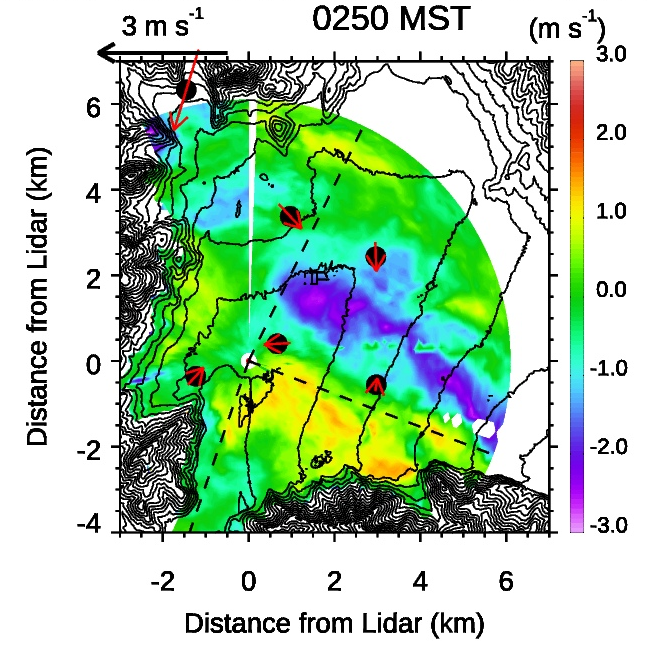 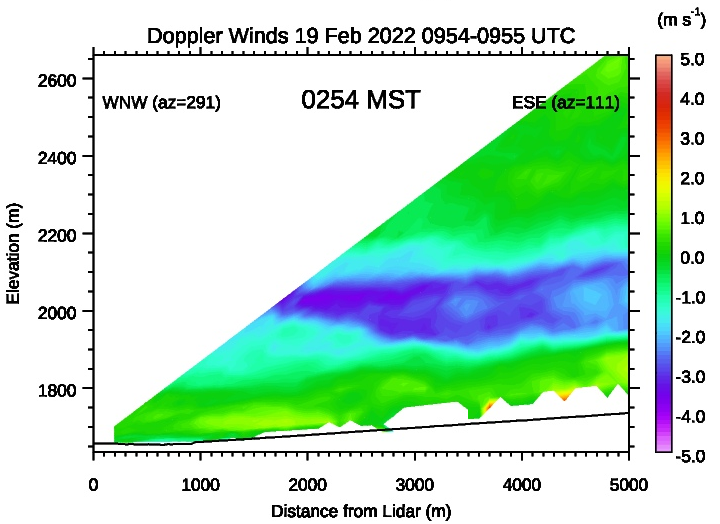 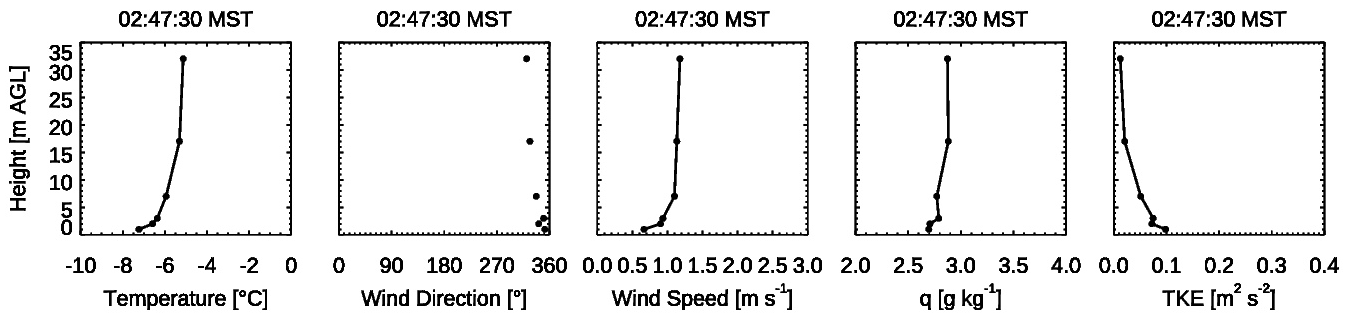 DC
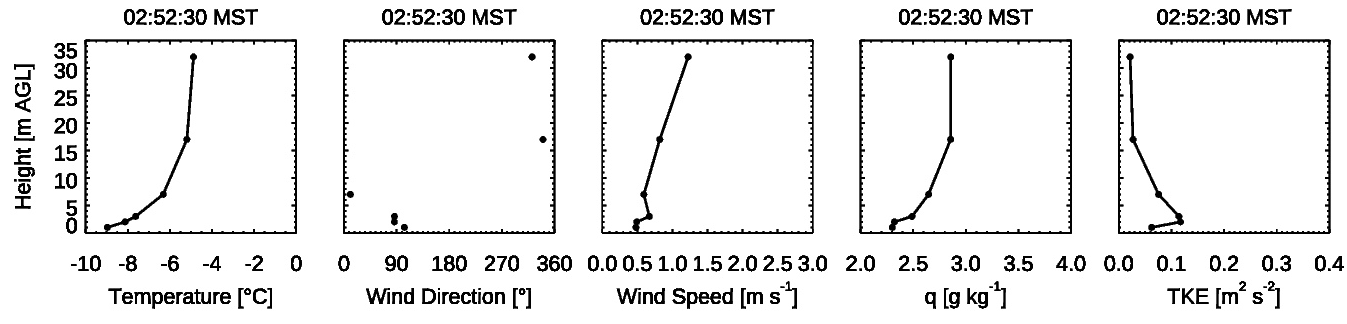 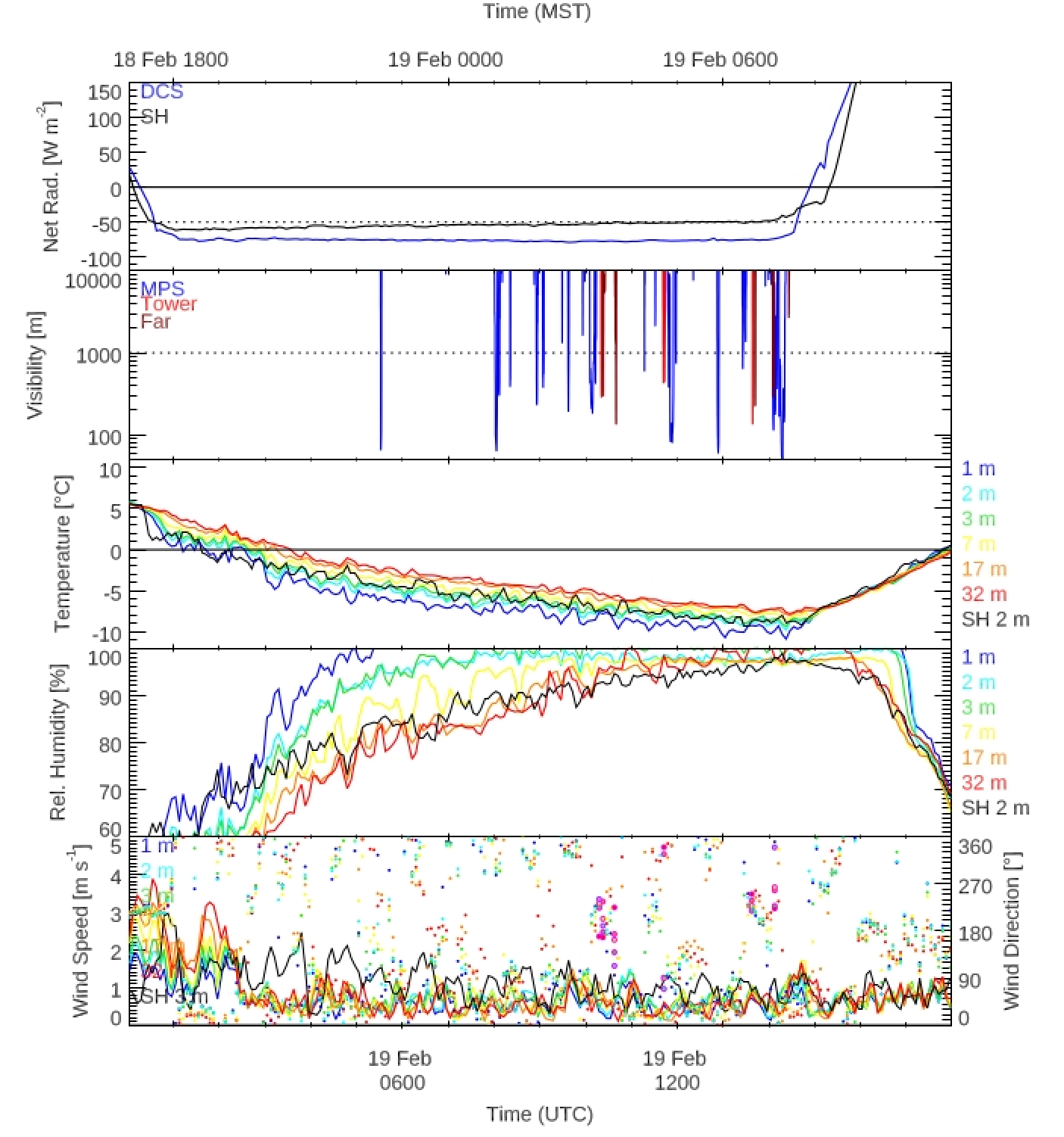 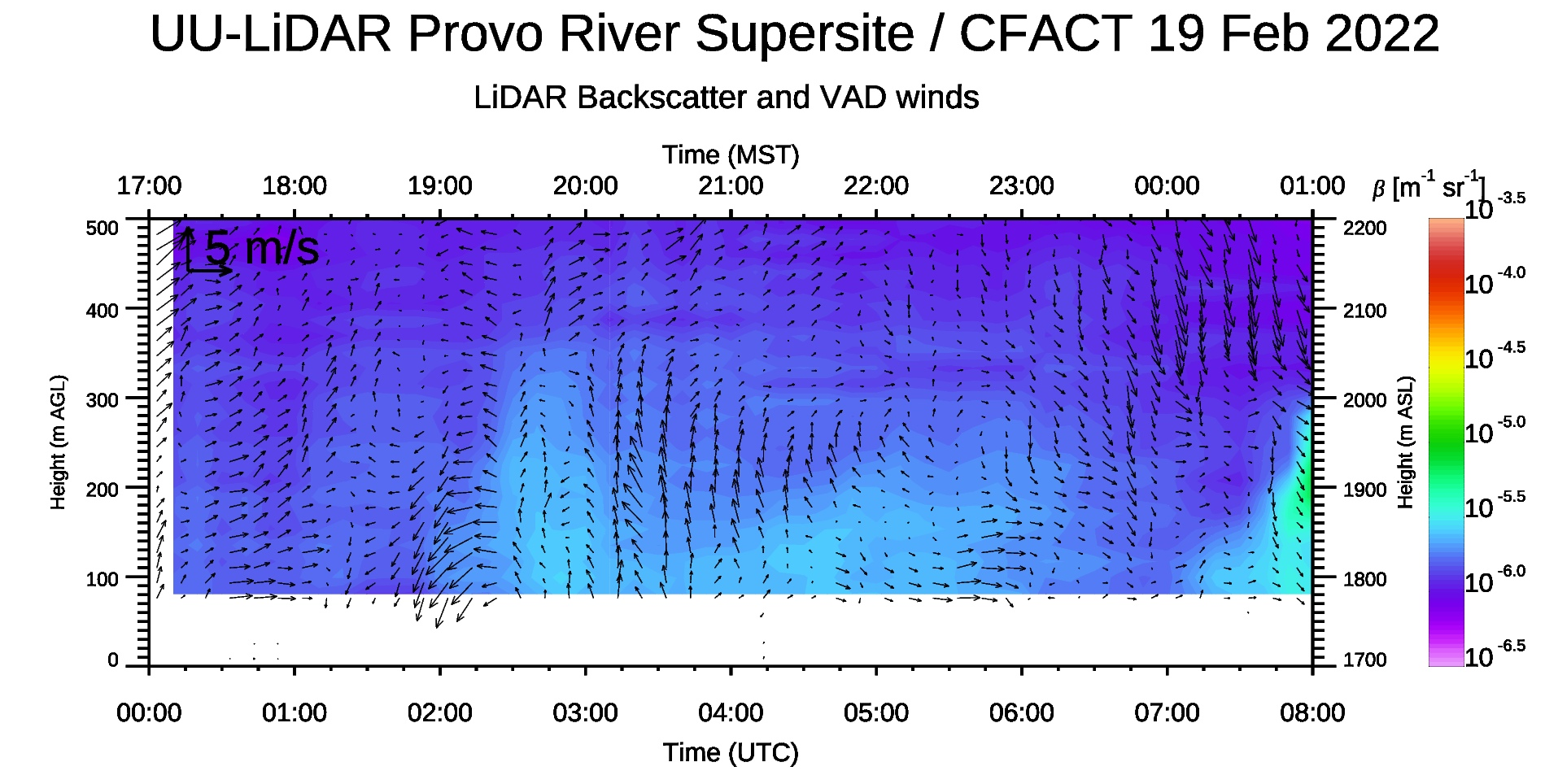 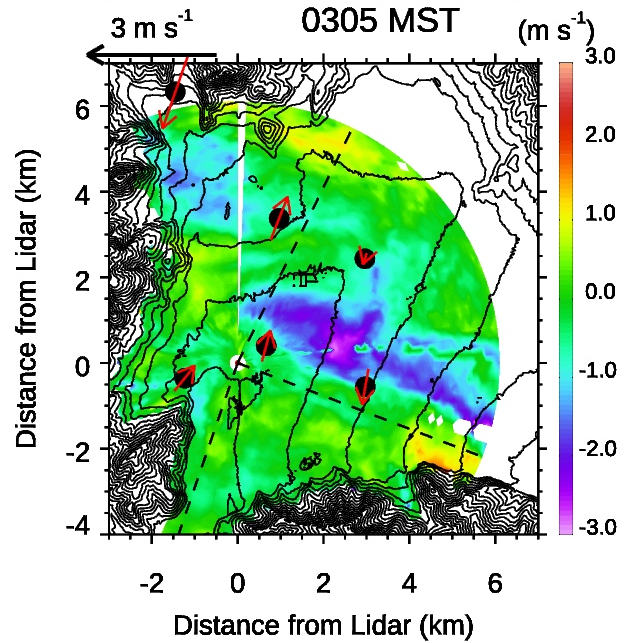 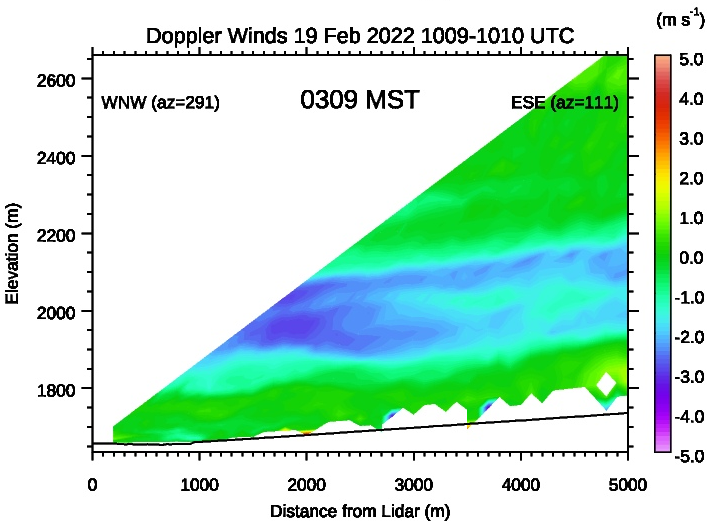 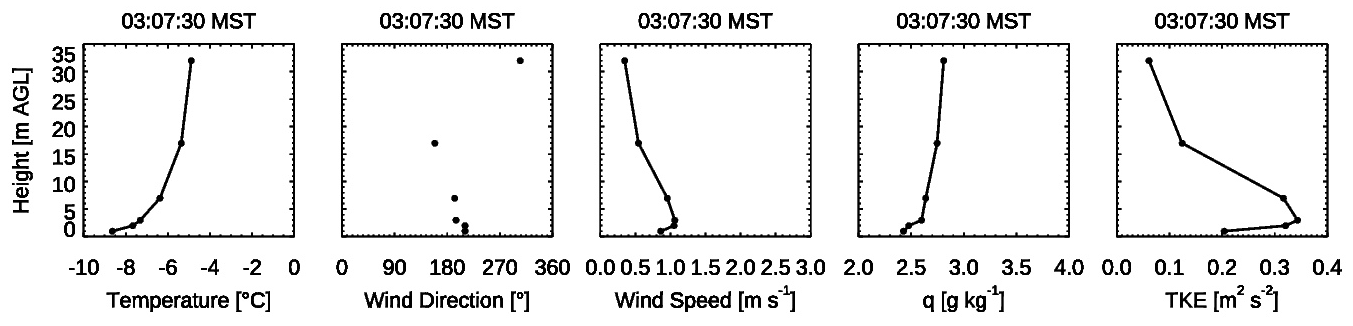 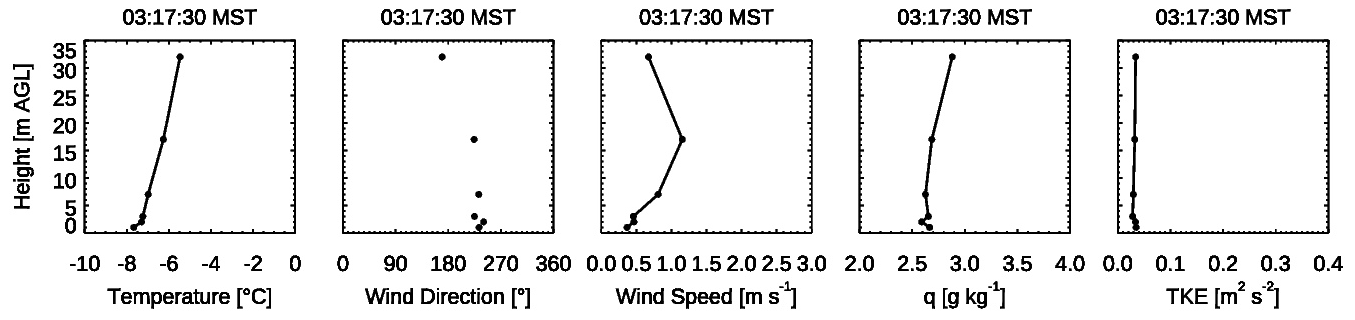 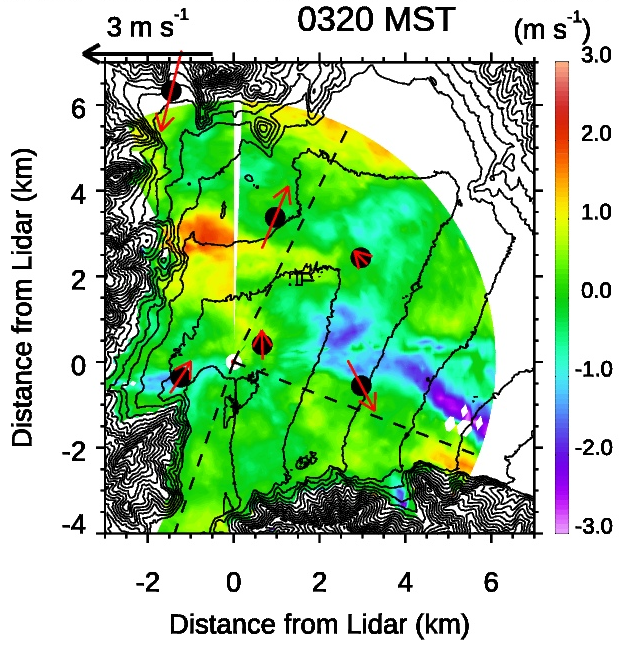 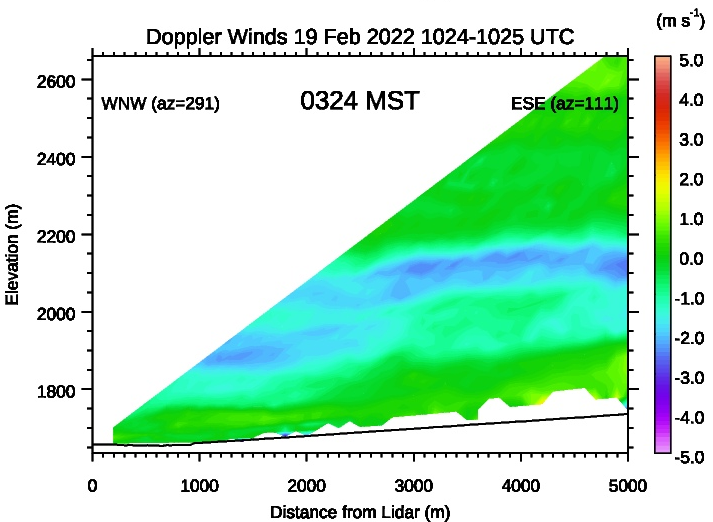 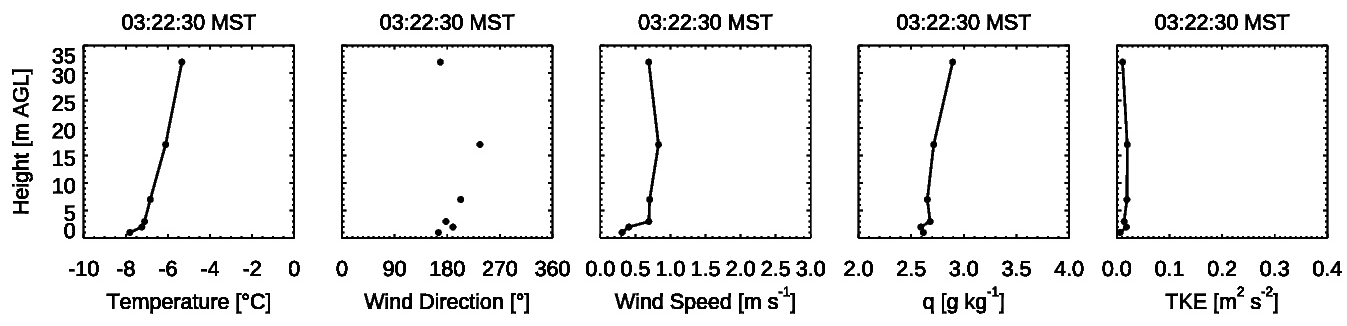 Fig. 1: Heber Valley basin and observation sites for CFACT.
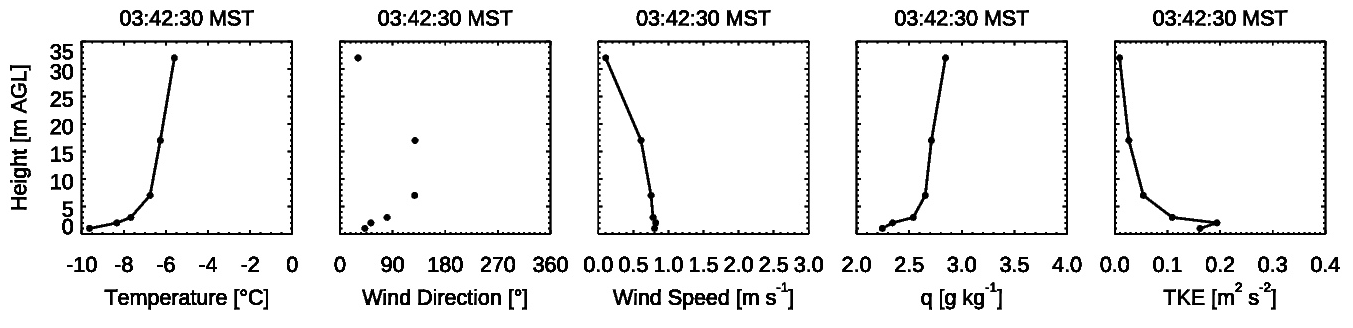 Flow collisions at the Provo River Supersite
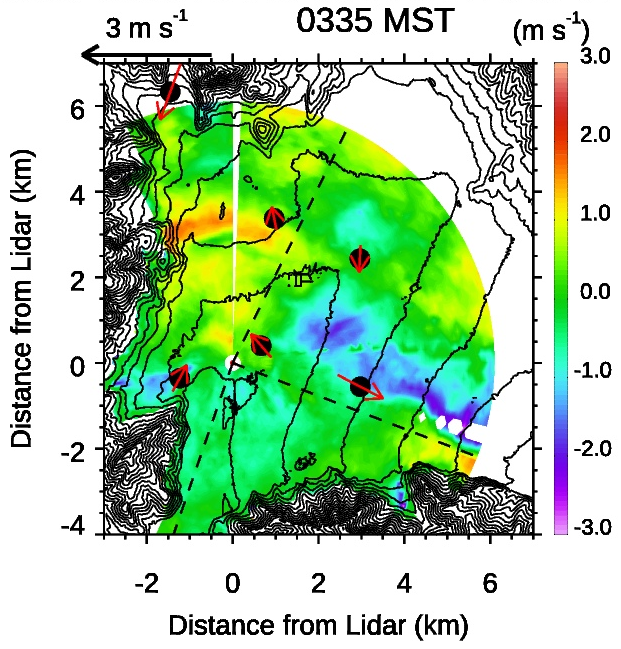 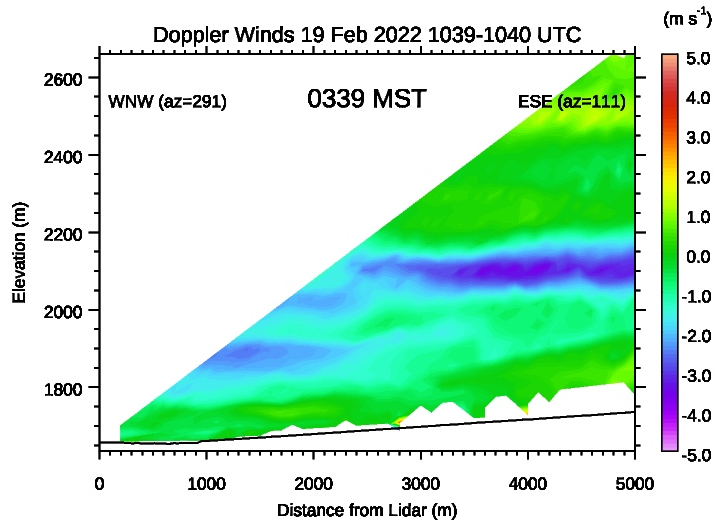 Based on the MATERHORN-FOG experiment conducted in the area of the supersite, a wind lidar was deployed to look for the expected collisions of flows. In the night form 18-19 February 2022,  prior to an ephemeral fog formation, down-valley flows affected the site in the early evening, while slope winds originating from tributary canyons collided with a basin cold pool later in the night.
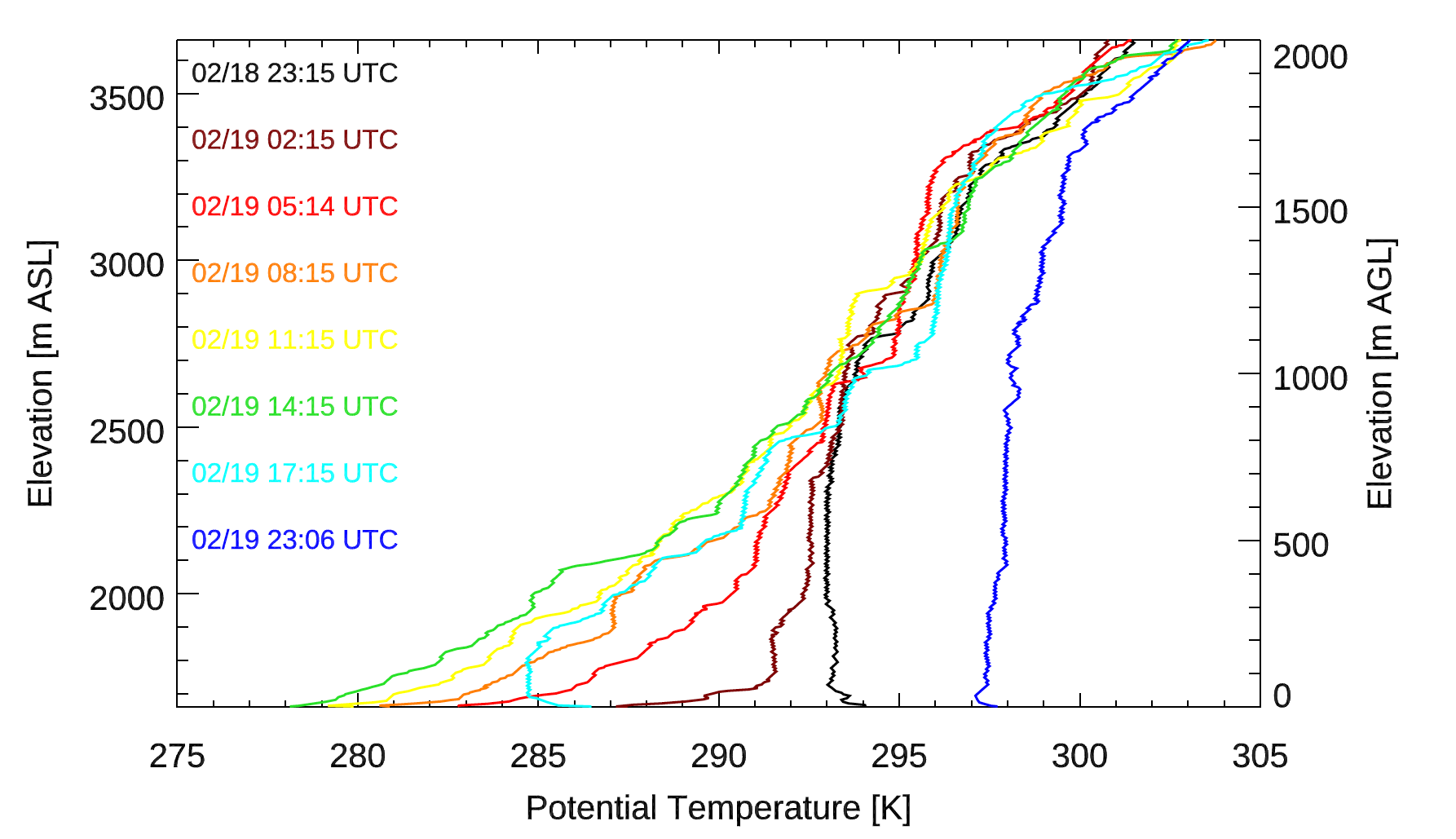 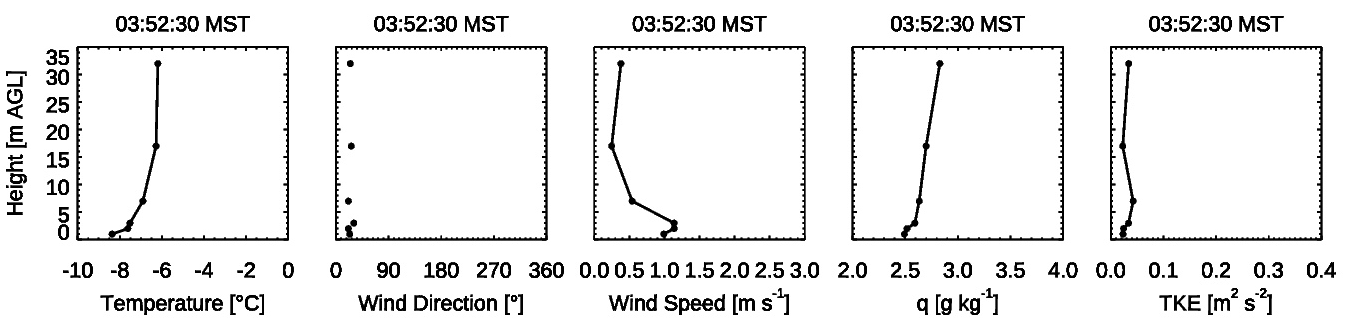 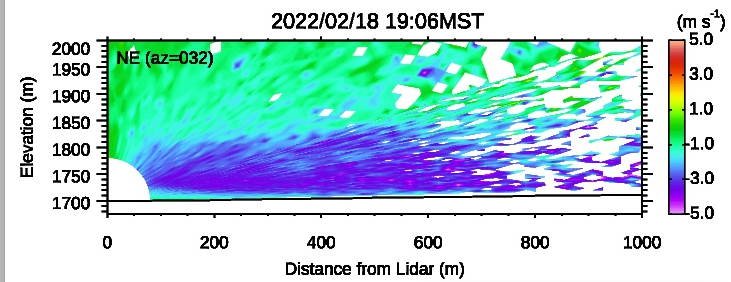 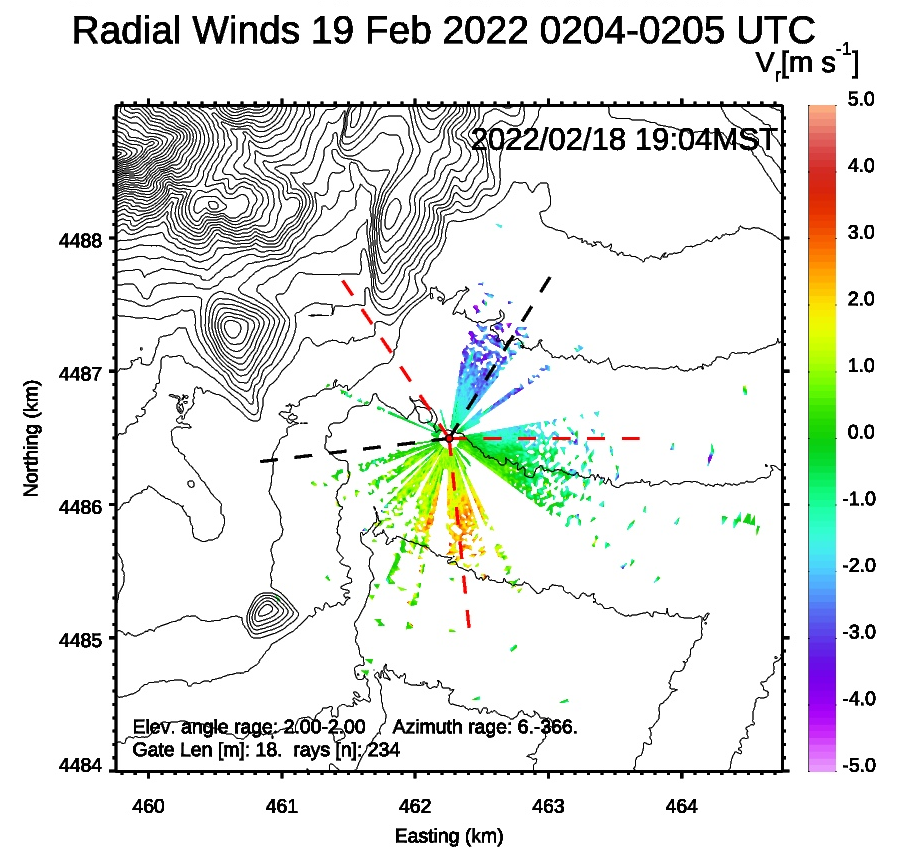 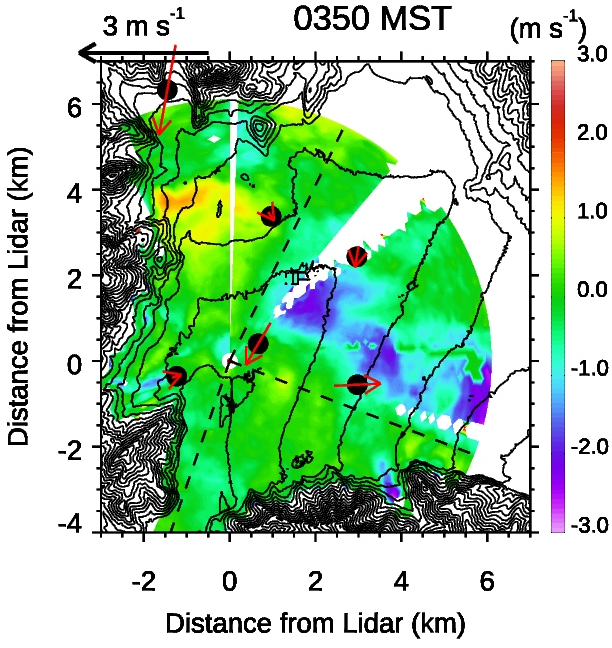 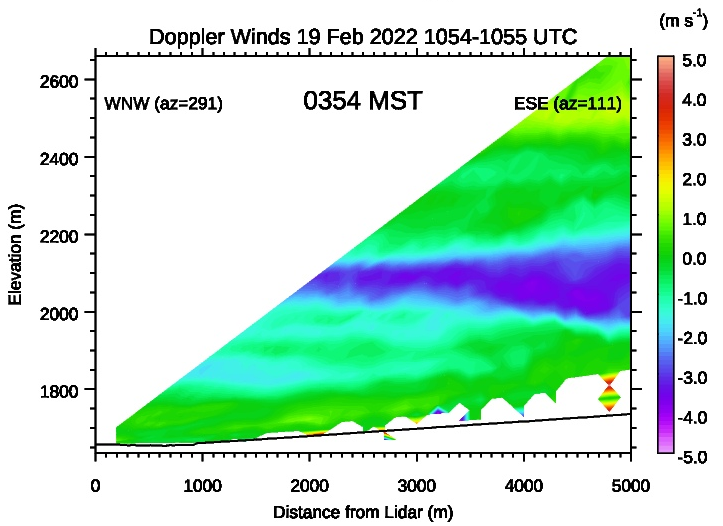 This presentation aims at evaluating and characterizing the complex flow interactions occurring in the basin during fog-prone conditions using tower observations and Doppler wind LiDAR retrievals from the supersites. The goal of the analysis is to evaluate basin-scale advective processes, turbulent mixing, gravity wave motions, and the role of slope flows interacting with a basin cold pool.
Lidar observations resolve flow interactions
Tower observations resolve the local mixing conditions triggering fog formation
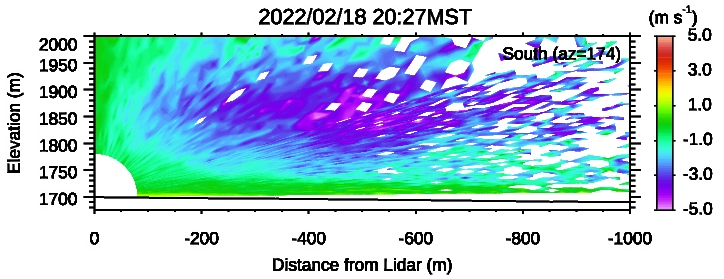 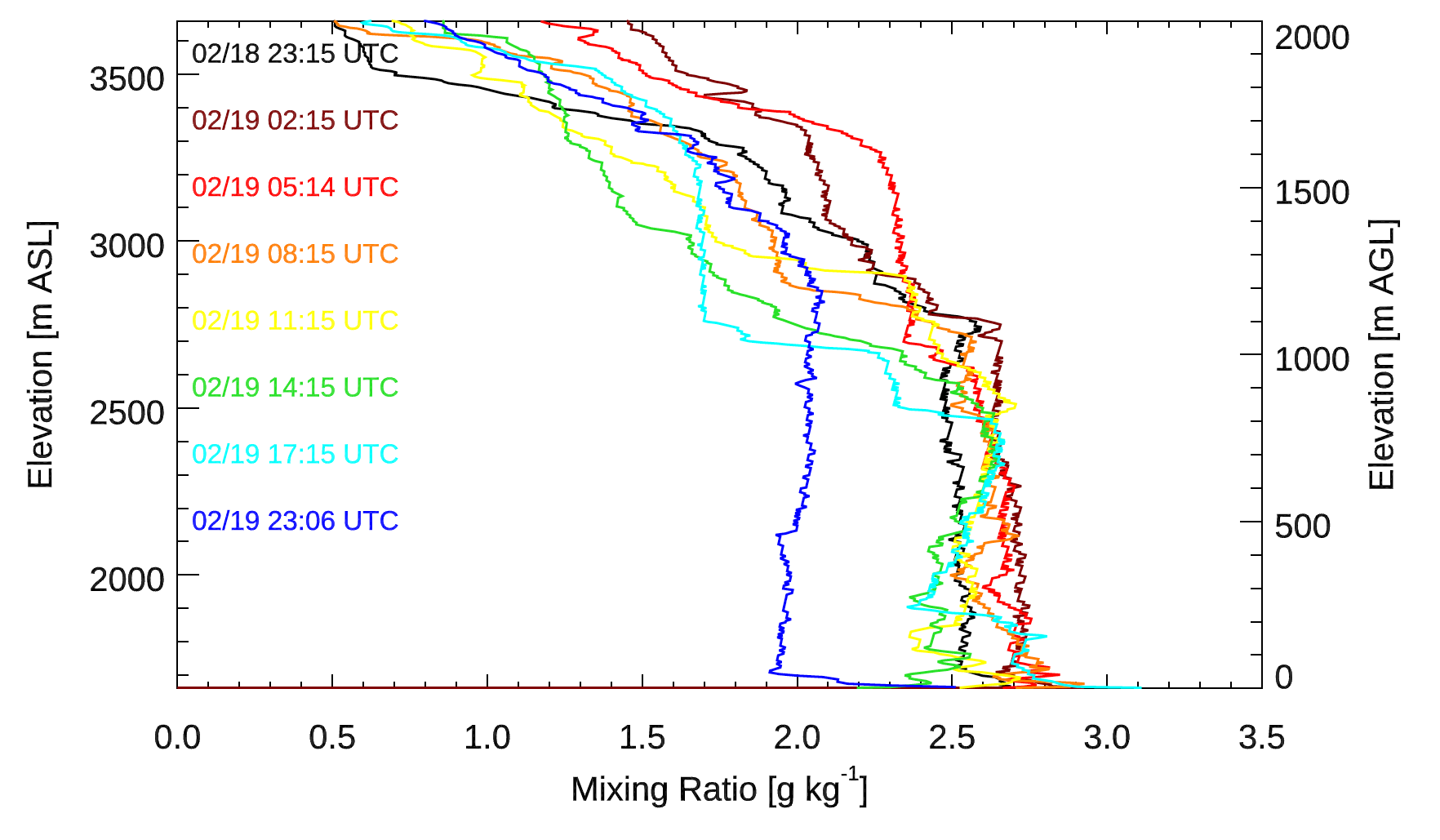 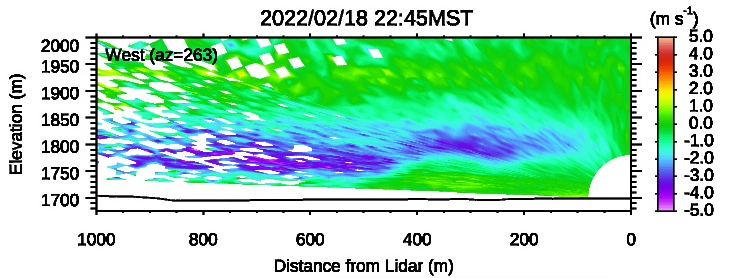 Interactions between the basin-scale cold air pool and the thermally driven flows from tributary canyons  lead to sporadic mixing events triggering the ephemeral fog episodes.
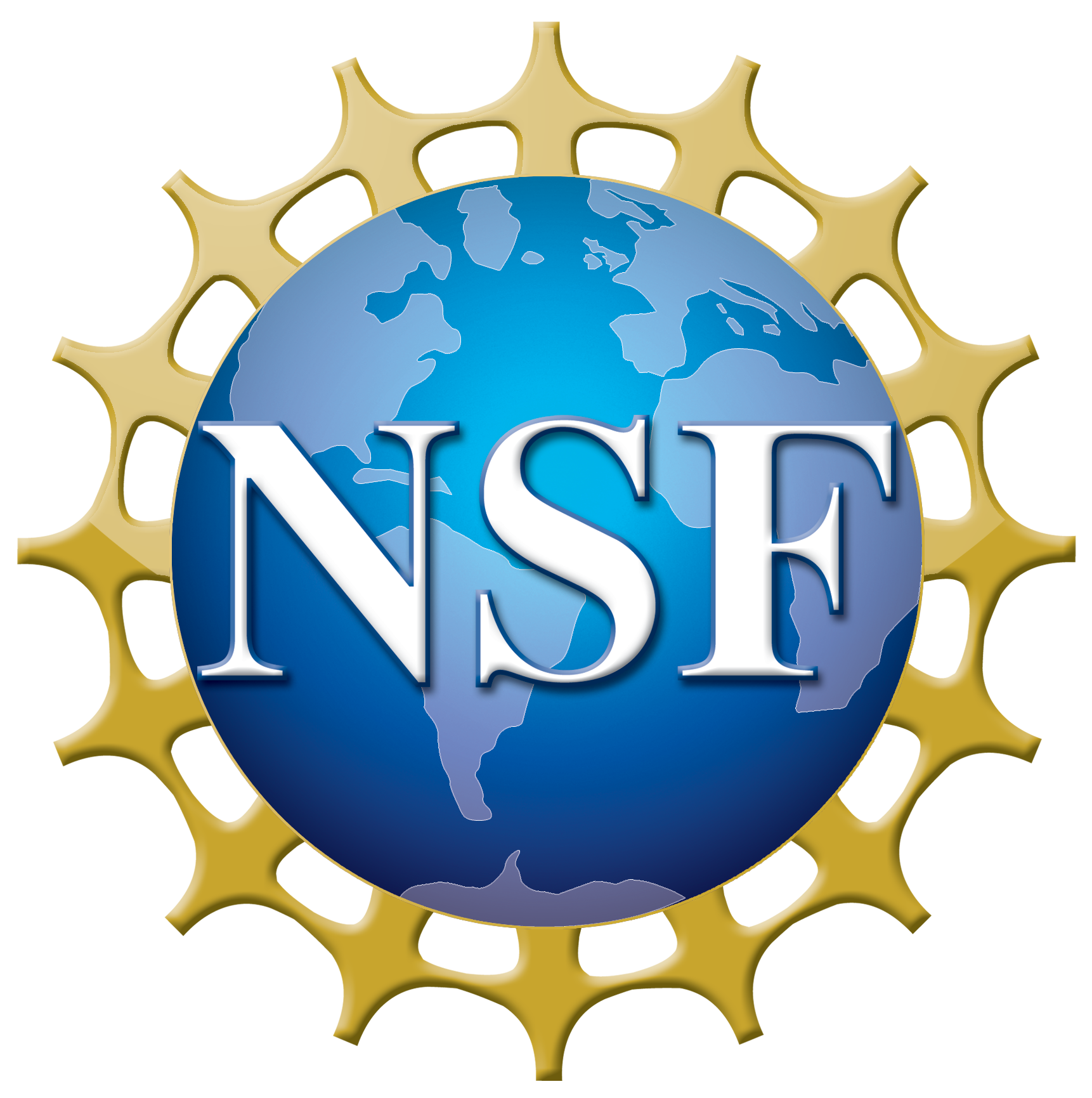 Acknowledgments: CFACT is sponsored by the National Science Foundation grant 2049100. We thank all CFACT participants, including EOL ISFS and ISS, and all volunteers – we could not have done it without you!
Contact: sebastian.hoch@utah.edu